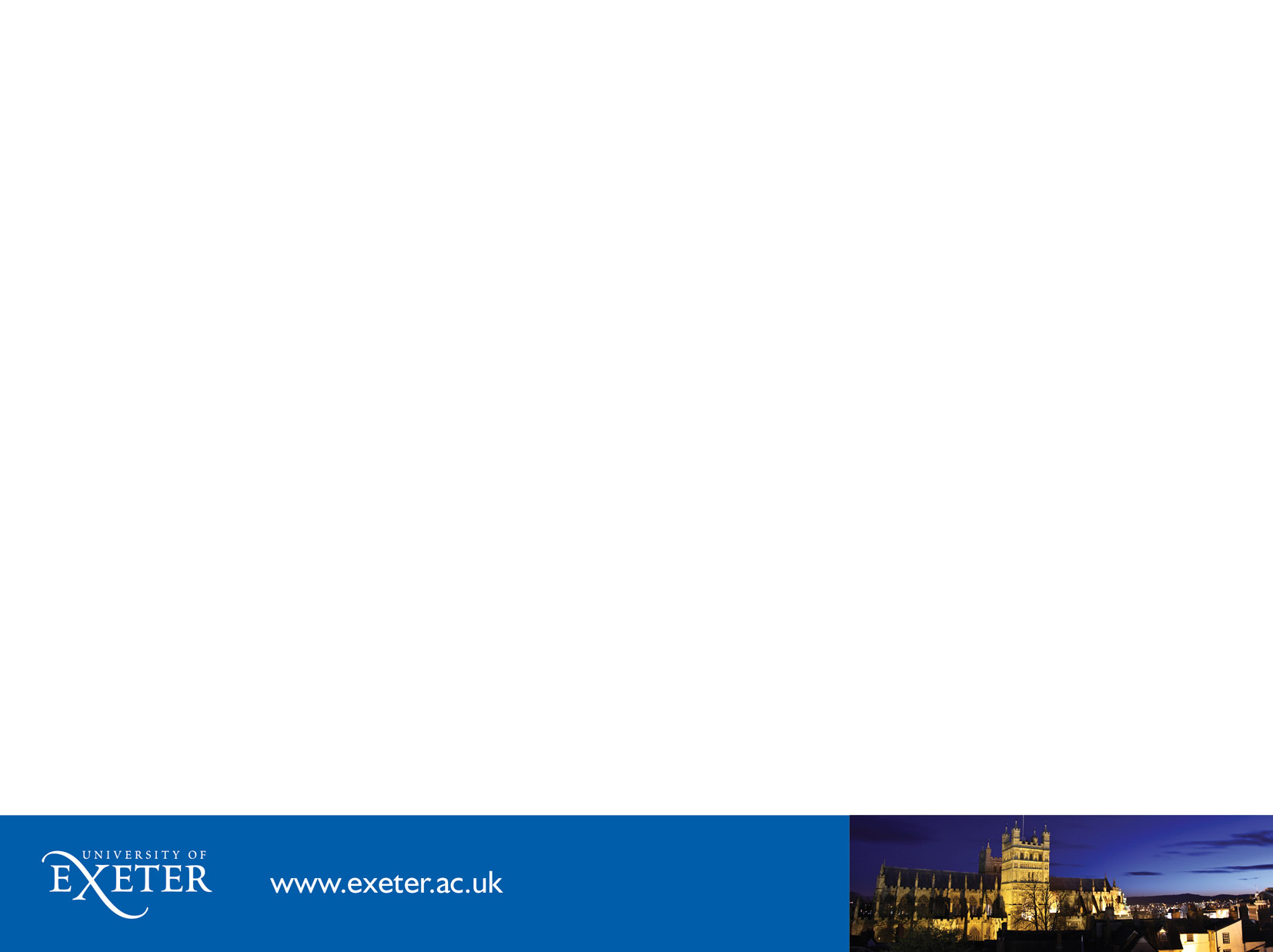 PAL!
Learning together – learning with and from 
each other: 
Towards a community of L2 users through a Peer Assisted Learning Scheme at Exete

 Sonia Cunico
 Juan García-Precedo
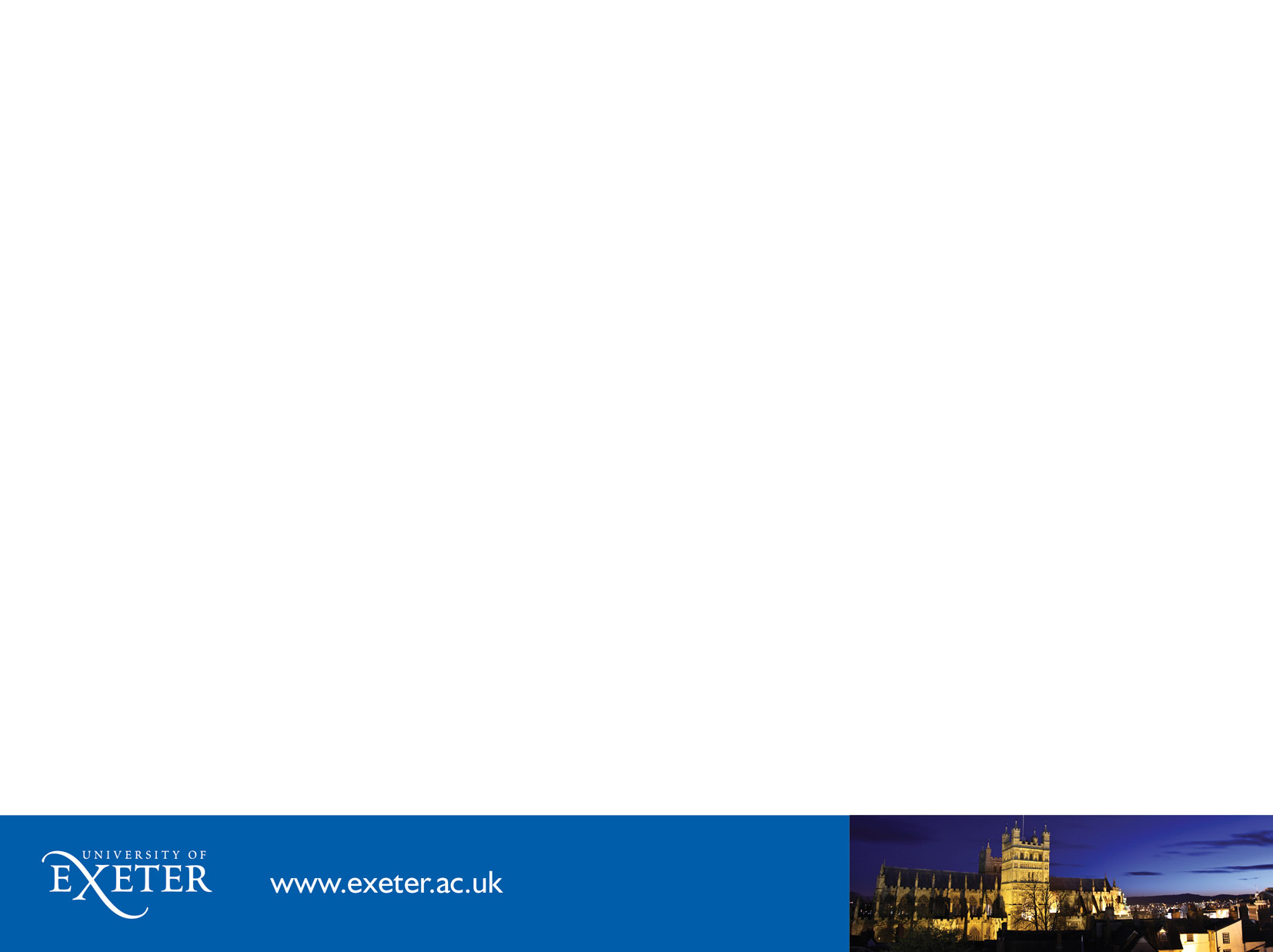 PAL!
“…learning with and from each other is a necessary and important aspect of all courses. The role it plays varies widely and the forms it takes are very diverse, but without it students gain an impoverished education.” (Boud, 2001)
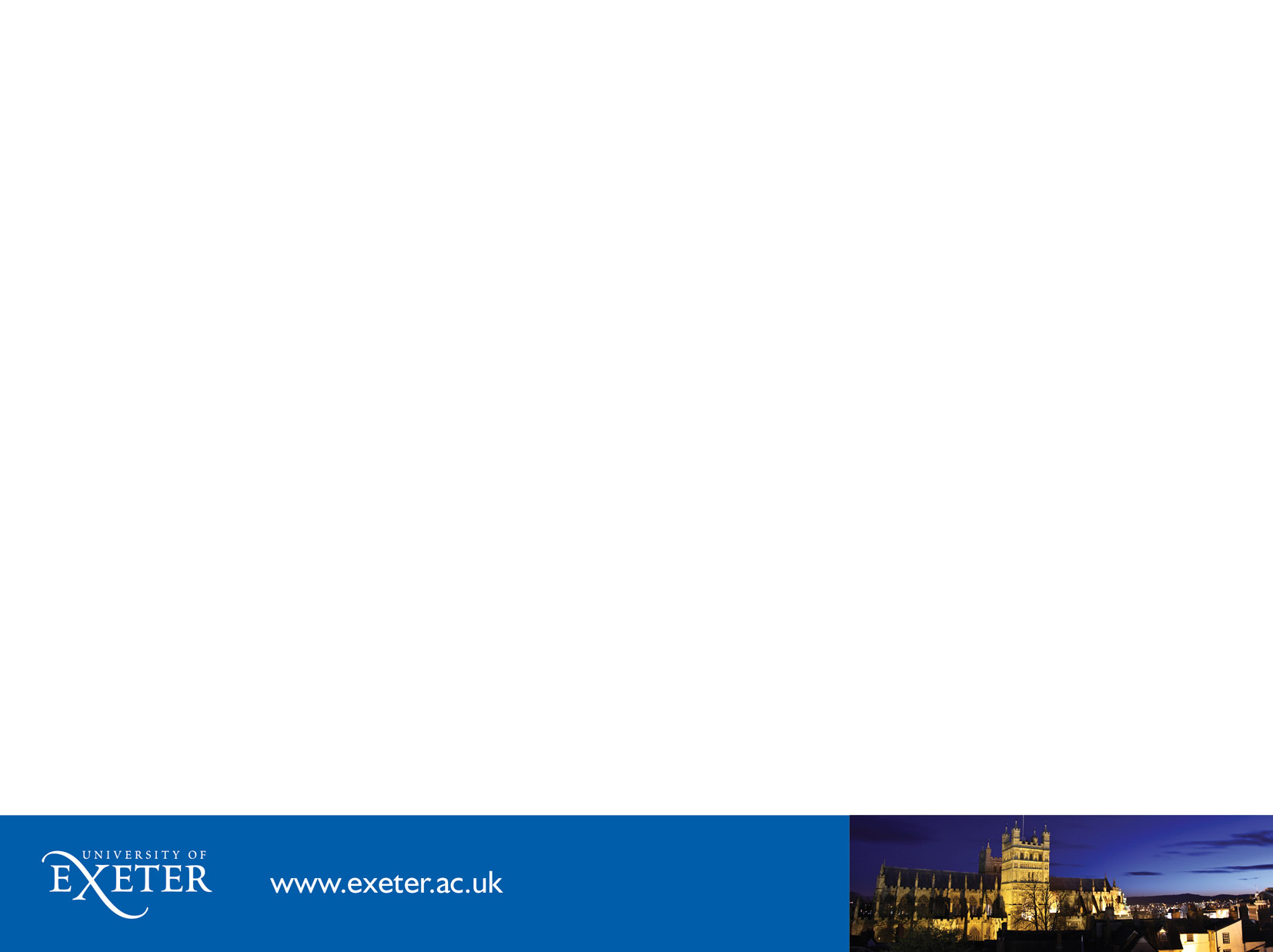 PAL!
Commodification of Education

The process whereby social domains and institutions, whose concern is not producing commodities in the narrower economic sense of goods for sale, come nevertheless to be organised and conceptualised in terms of commodity production, distribution and consumption. (Fairclough, 1993: 133)
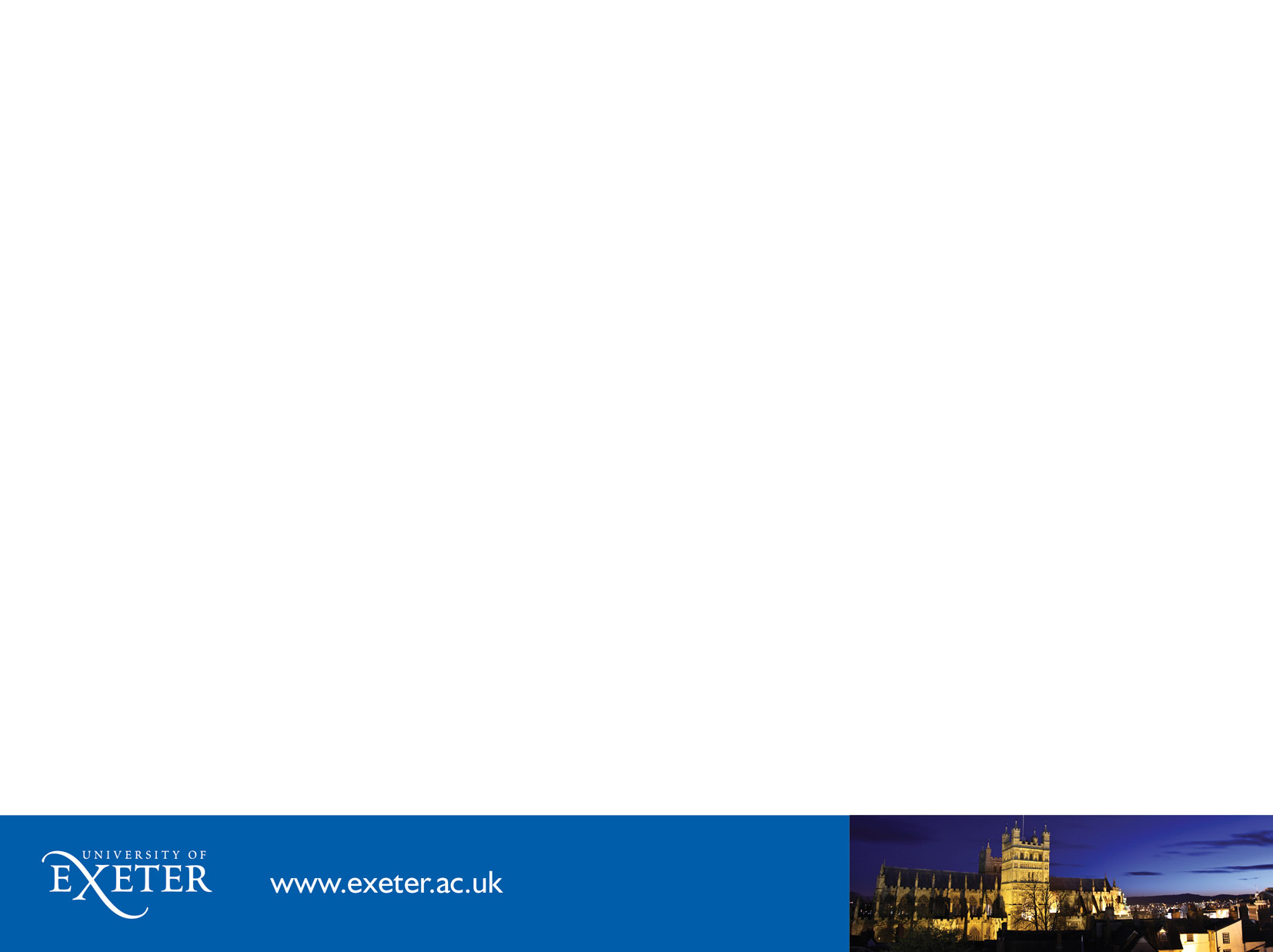 PAL!
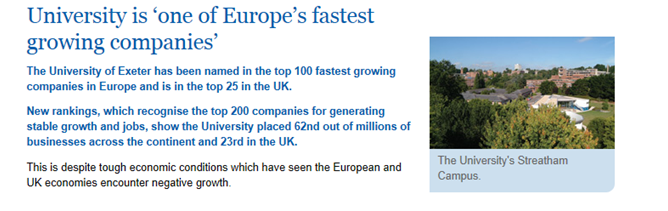 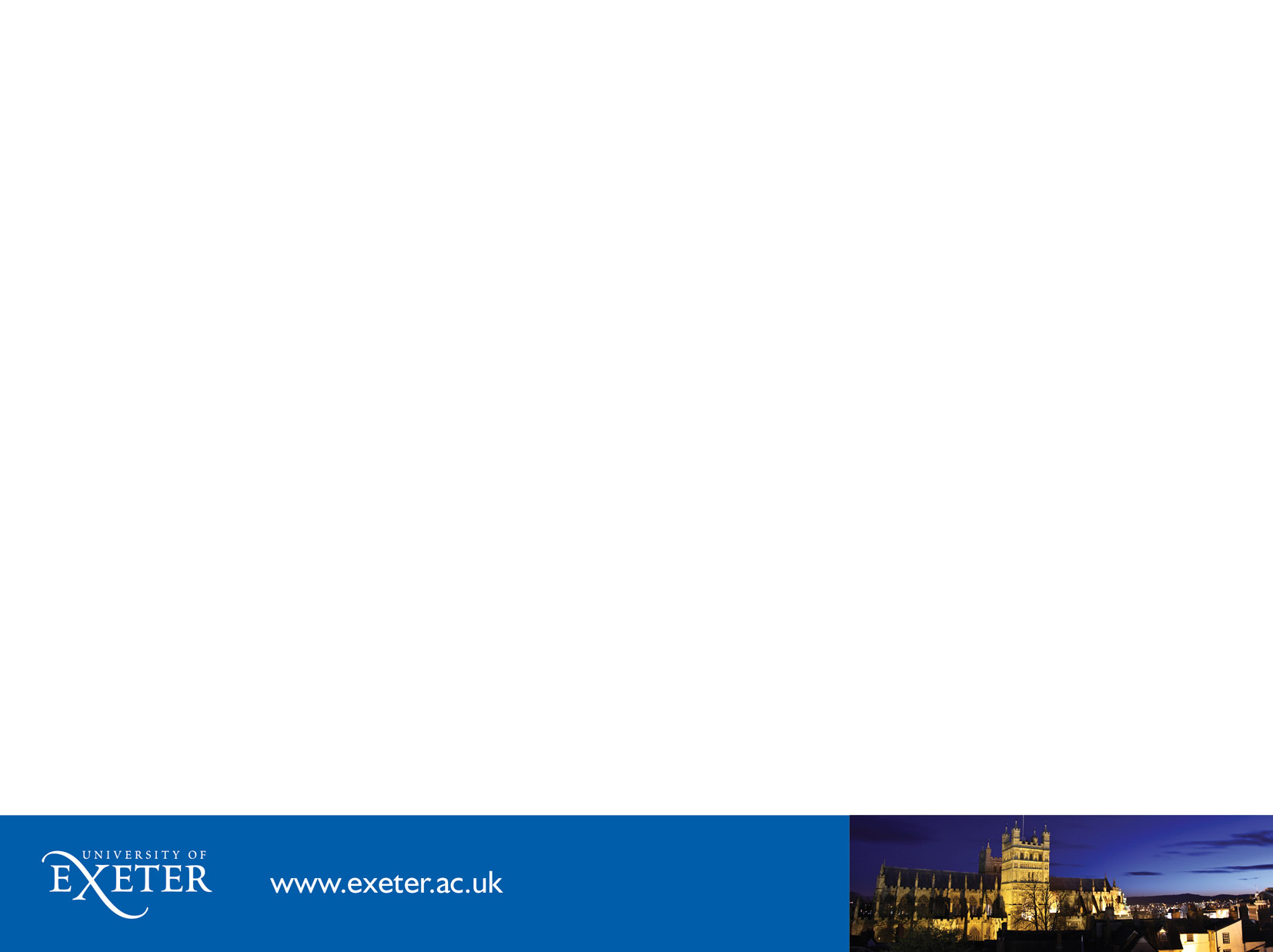 PAL
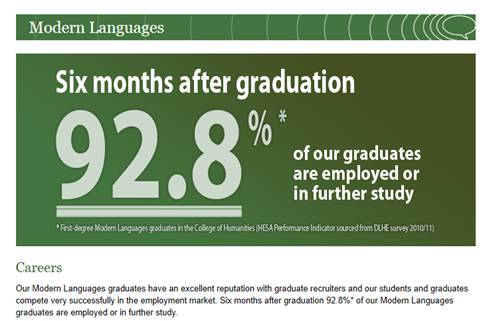 PAL!
Structure | Logistics | Feedback
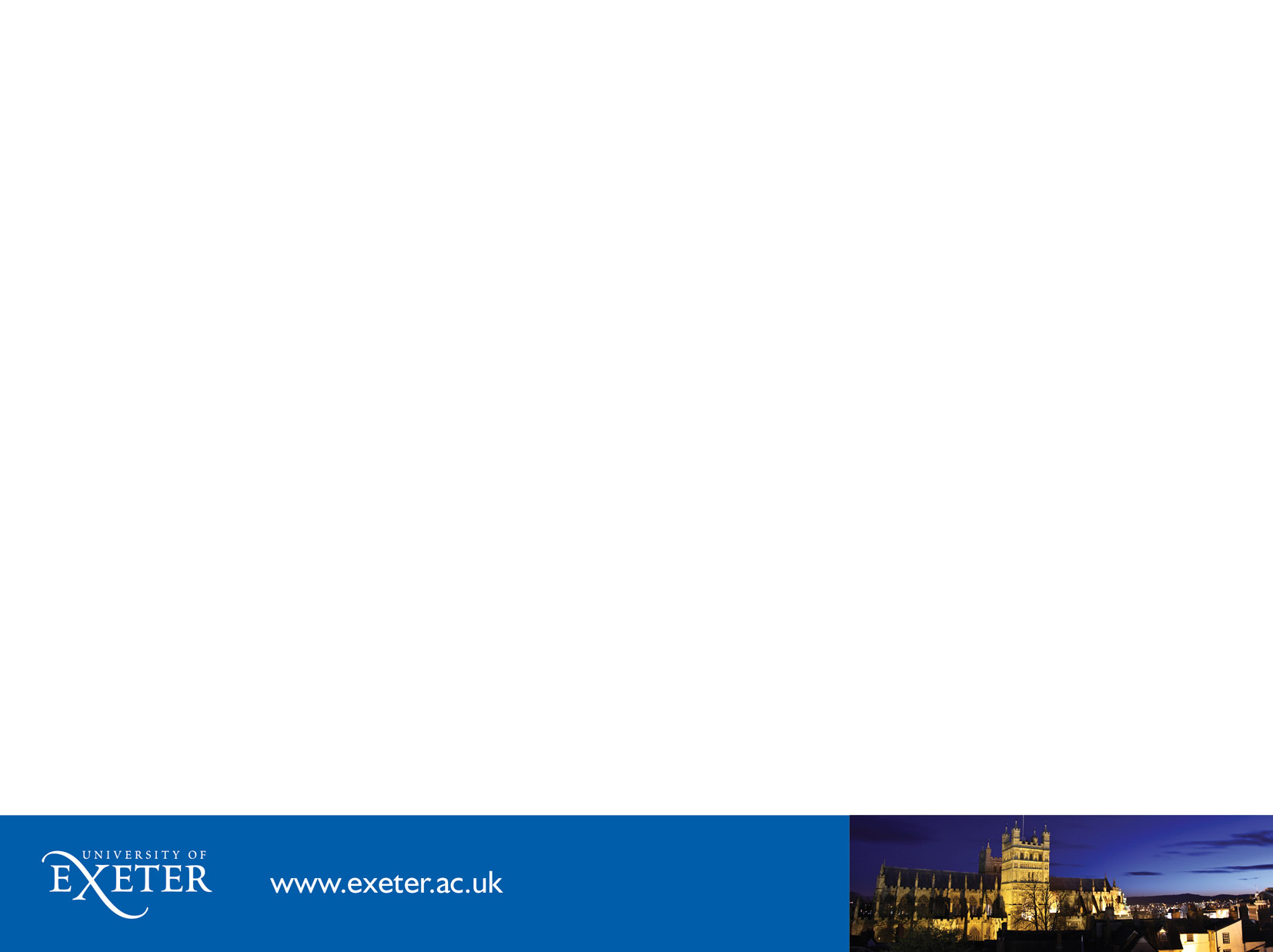 Structure:
Year 4 and year 2 students facilitate learning to year 1 participants
“the definition of the ‘teacher’ has been problematized [with] the overlap between teachers and learners (encouraged, for example, by the development of peer-assisted learning)” (Scott, 2005)
The scheme supplements students’ learning experience 
Teachers become managers of effective learning
Two mandatory workshops 
Facilitators are advised on group interaction techniques, error-correction, learning activities and resources
“trained tutors are found consistently to use more effective teaching strategies than untrained tutors, including those required to promote tutees’ active engagement and independent problem solving-skills” (Chapman, 2009)
Participants get advise on how to benefit from the learning techniques they will be exposed to. Additionally, they are encouraged to show a positive attitude towards PAL!’s learning experience
“tutees should be trained to exhibit effective learning behaviours such as attending to instructions, responding to questions, and applying feedback appropriately” (Chapman, 2009)
PAL!
Structure:
Facilitators and participants are grouped according to their level and language/s of study
“cross-level peer tutoring category, based on an unequal status built on existing differences, such as level of achievement (Falchikov, 2001)
PAL! as Supplemental Instruction
SI follows a constructivist model of cognitive development, as learners must be actively involved in constructing knowledge themselves in order to be successful (Falchikov, 2001)
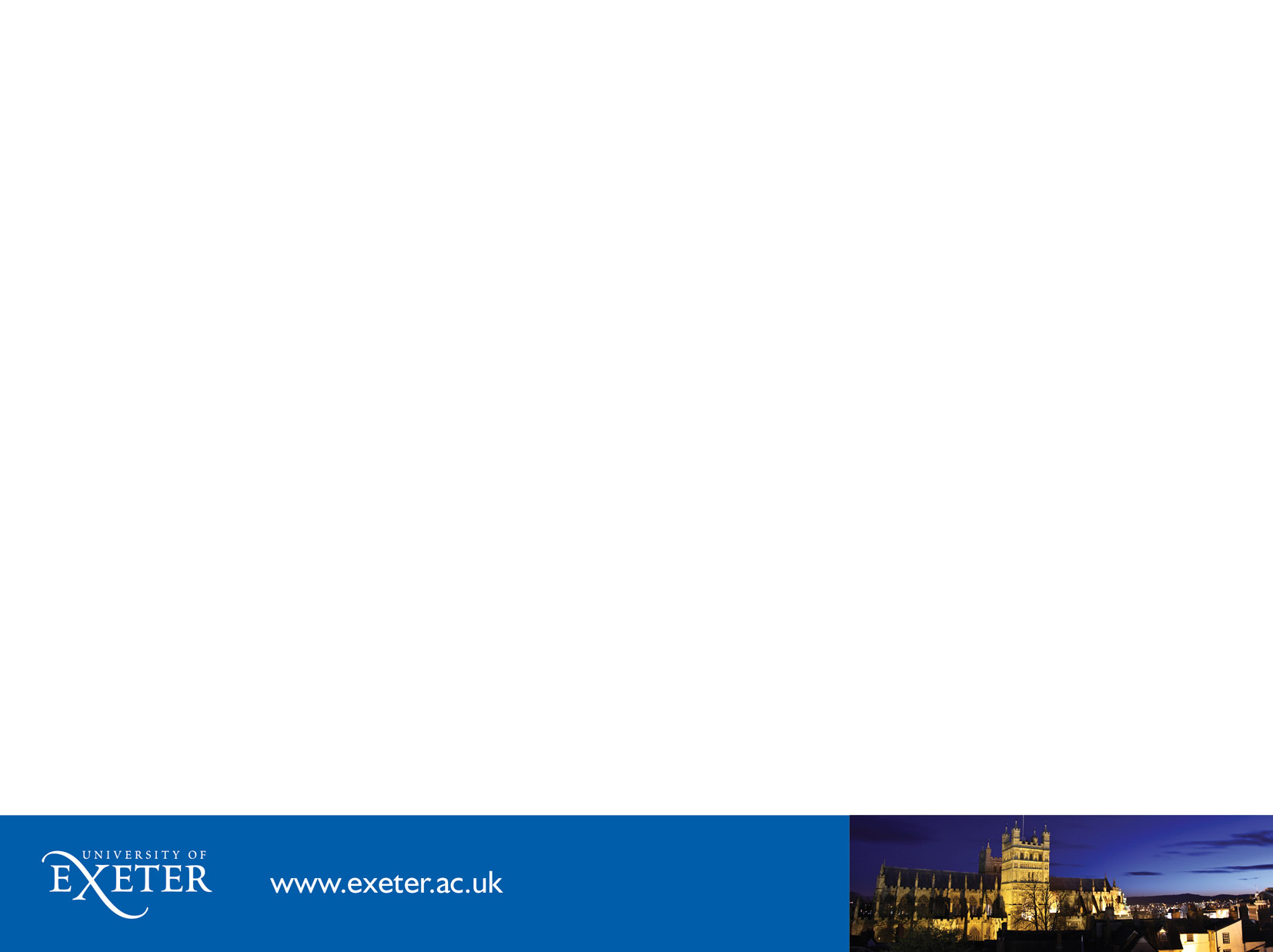 Academic Services’ advise: 2 facilitators/1 participant guarantee an effective group interaction
Each group is committed to an initial trial period of 5 weeks, one hour per week
Figures: 67 applications; Facilitators: 38; Participants: 29 (10 PAL! groups)
Significant drop out in term 2 (but still 9 PAL! groups)
2013-14: 19 PAL! groups covering Beginners Spanish, Post-A level Spanish, Beginners Russian, Post- A level Russian, Beginners Italian, French and German.
PAL!
Logistics:
Limited financial investment required:
Proliferation of peer-assisted learning schemes nationwide:
“although student numbers have increased, resources and funding haven’t to the same extent, so the benefits of encouraging and supporting students to learn from and with each other are obvious” (Exley and Dennick, 2004)
Peer learning is particularly effective in subjects with large classes (Biggs and Tang, 2007)
Peer learning is useful when HE cannot guarantee a fully personalised learning experience (Exley and Dennick, 2004)
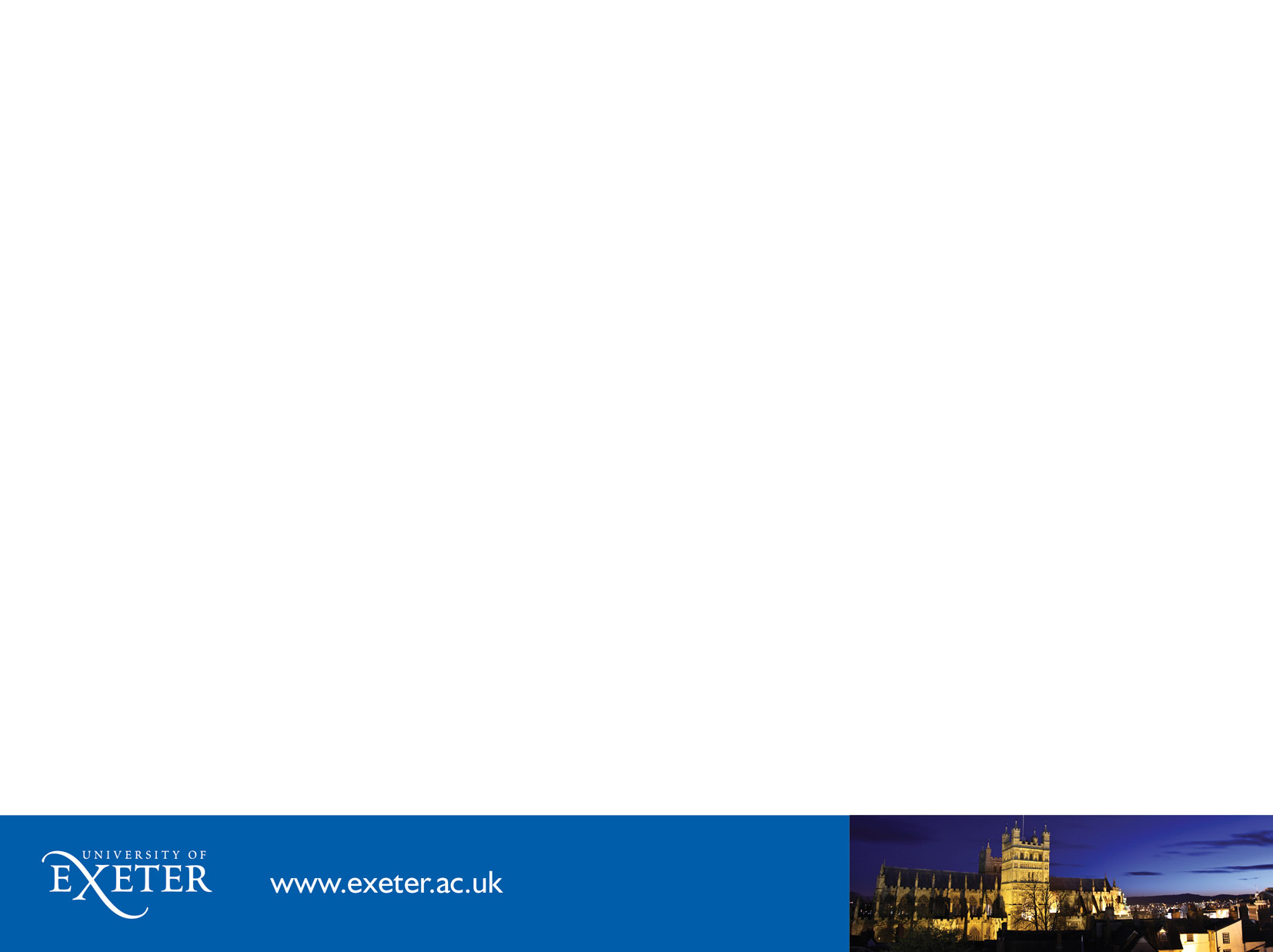 Support:
Resource Assistants at the Foreign Language Centre.
RAs arrange PAL! groups, provide students with specific information about the scheme, monitor attendance, gather feedback, and make sure that all students understand PAL’s code of practice
University’s Learning Development Services and Academic Skills advisors
Co-organise workshops, provide advise on logistics and group interaction
PAL!
Feedback:
Participants:
Discussions about their facilitators’ YA experience, in preparation for their own YA
Relaxed and comfortable environment, in contrast to the more formal context of a language class. 
Tailored approach to learning, as the skills and activities covered are negotiated
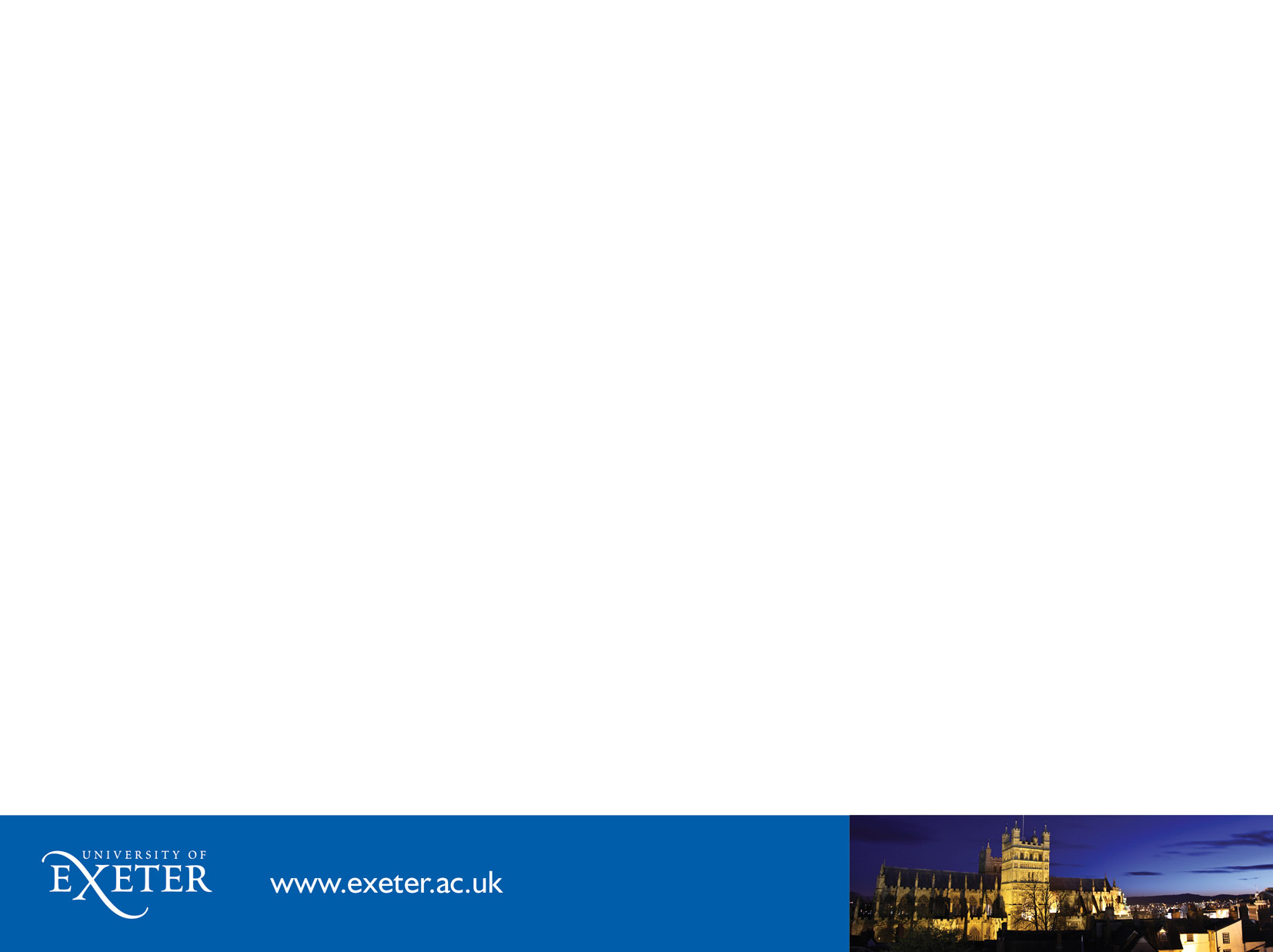 Facilitators:
Consolidation of knowledge and further reflection on the intricacies of the language of study
Employability and transferable skills: PAL! makes students more attractive to employers and provides evidence of proactivity. Exeter Award
“Any effective future self must be a possible self; therefore the point of imagining an ideal future self is not to indulge in idle fantasy but to construct a future possible reality that can be planned for and worked towards” (Haldfield and Dörnyei, 2013)
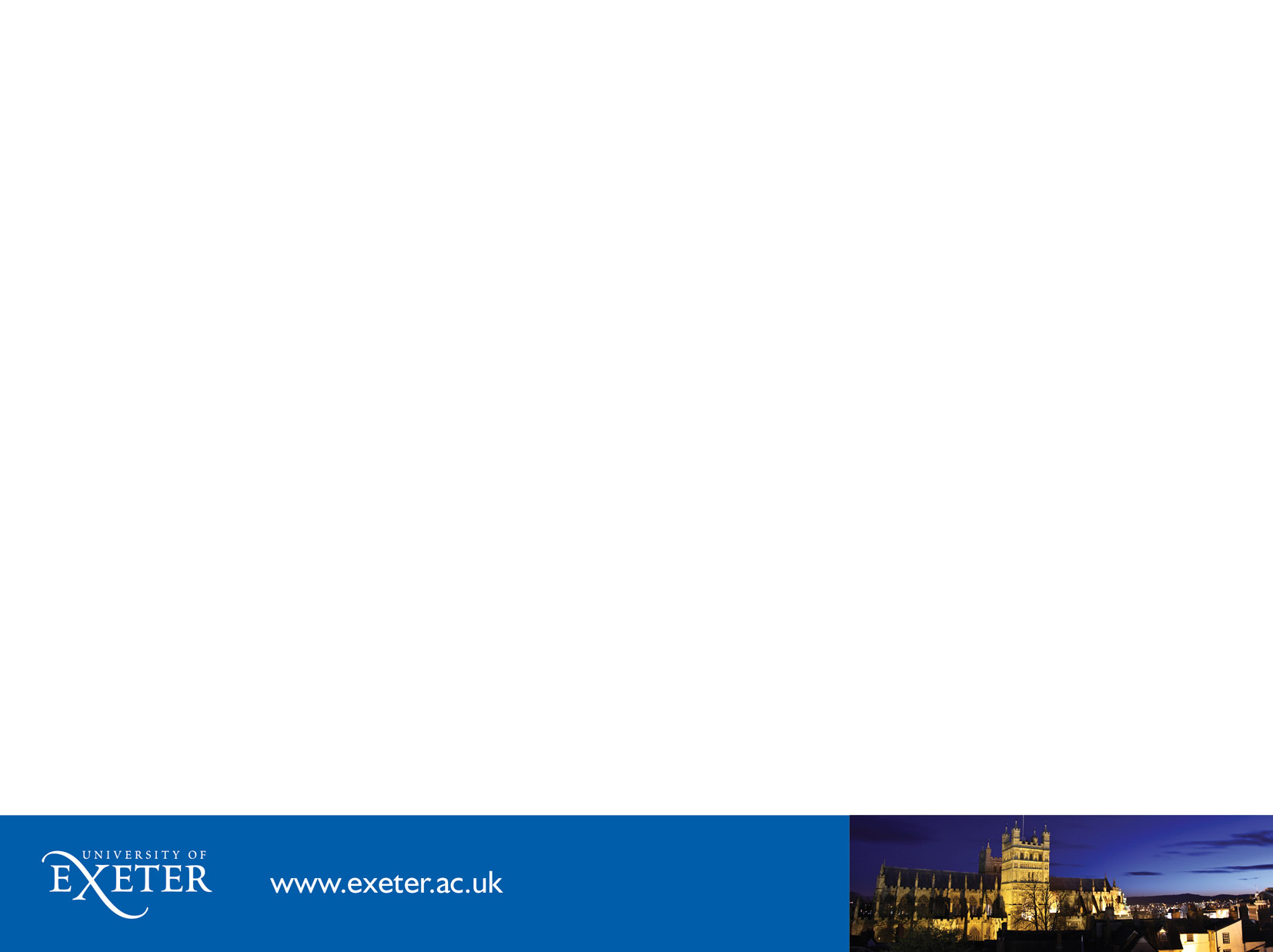 PAL!
 THE STUDY – Thematic analysis
Autonomous learning and critical awareness of one’s competences; 
2) Joining the imagined community of expert L2 users.
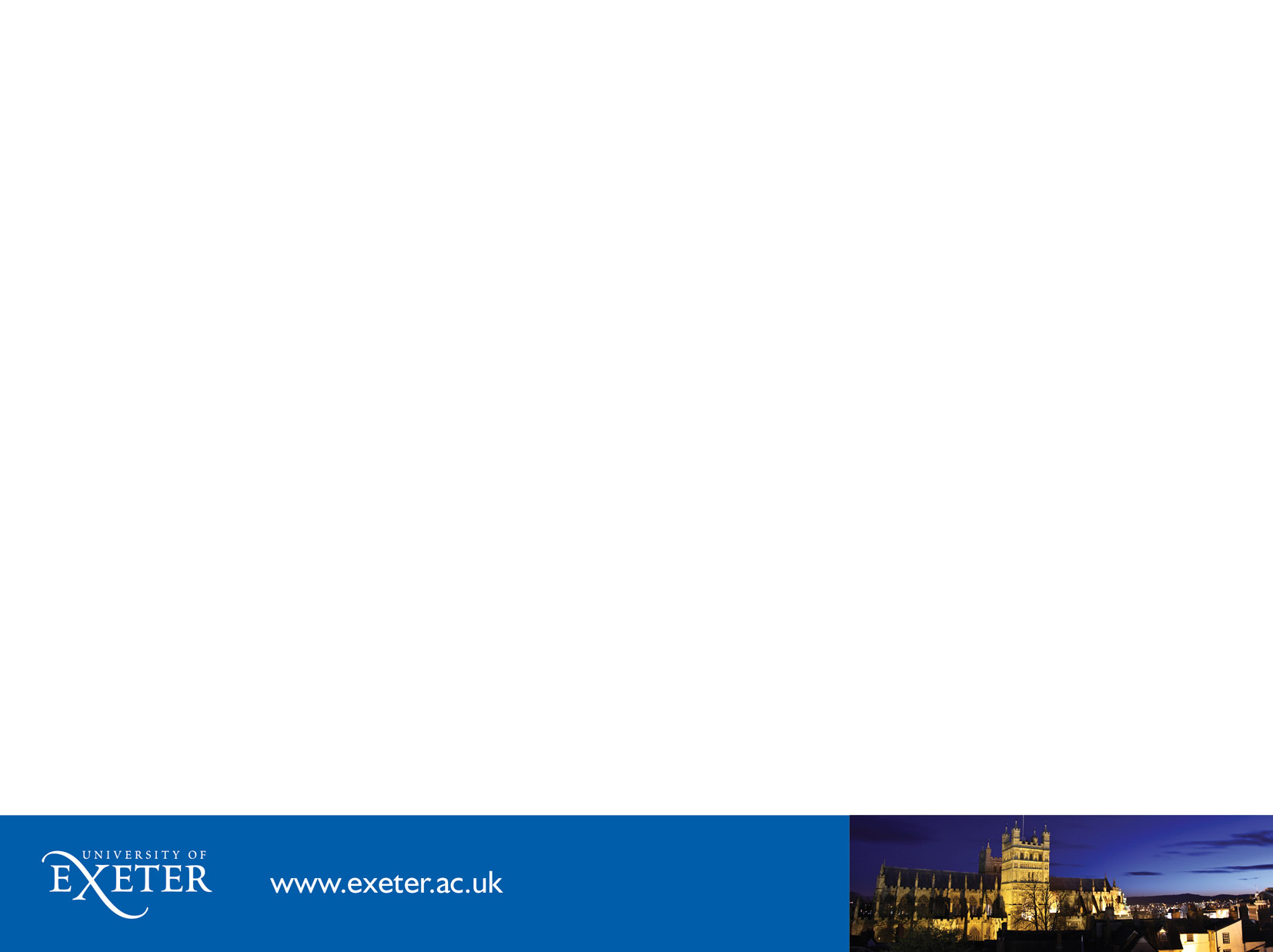 PAL!
 Autonomous learning and critical awareness of one’s competences
P1:00:28
So, as I’m struggling…I picked up Russian in September and I’ve studied Latin languages for quite a while now but Russian was like nothing I had ever studied before. 
2:01
when it comes to speaking or reading aloud - which was an element of my exam as well – it’s always much better if you’ve got someone right there one-on-one time who’s correcting you as and when you go along. So that’s probably the thing I benefitted from the most.  And also the fact that it really is tailored to what you want from it.
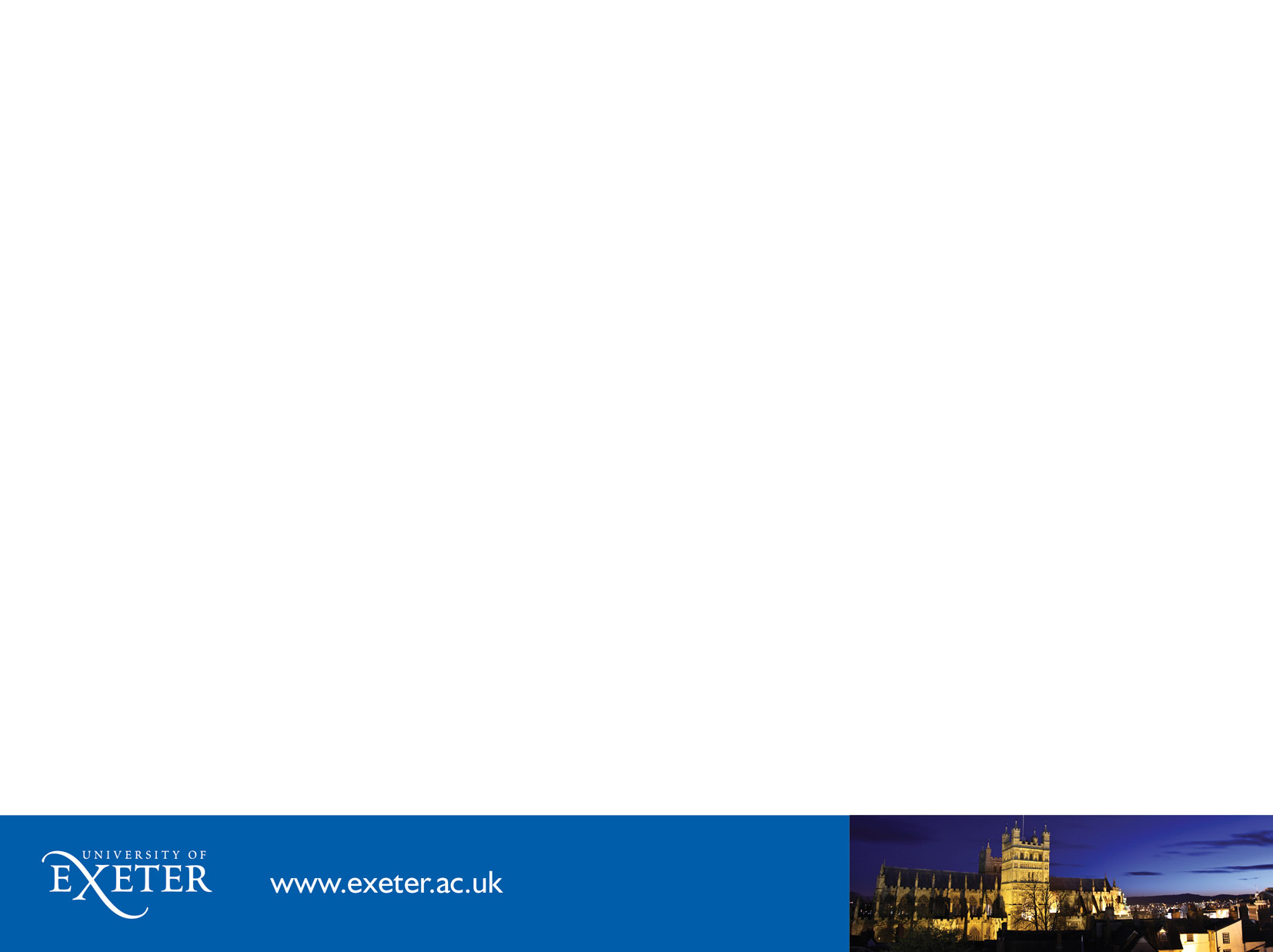 PAL!
P2/3 
00:56
just support them really. We talked a lot about the exam, what to expect and how to prepare.
02:01
 It was left up to us really. We kind of discussed a few days before what we were going to do just so that we’re not overlapping.
And we asked them what areas they want to focus on so that we tailor it to them. So if they want speaking - like last term I helped with Spanish speaking because that’s the area they found most difficult. But then this term has been more about grammar.
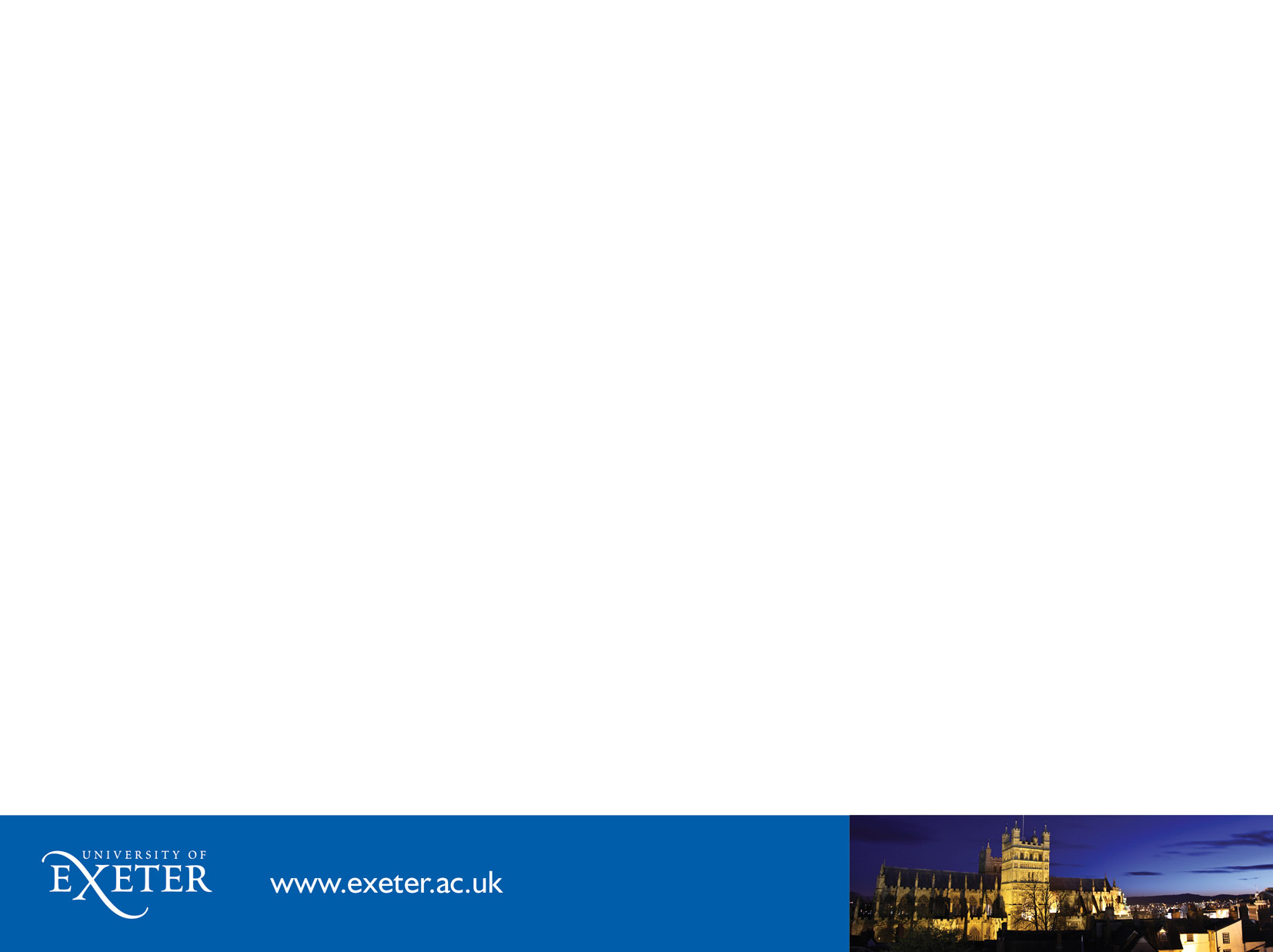 PAL!
 
P1 00:56
And we give them resources that we found useful outside of the topics. We tell them about apps that we use and synonym books that we have so that they can like get up on the people.
Just how to really study independently and what to do outside of the classroom when you leave the seminars and lectures, that kind of thing.
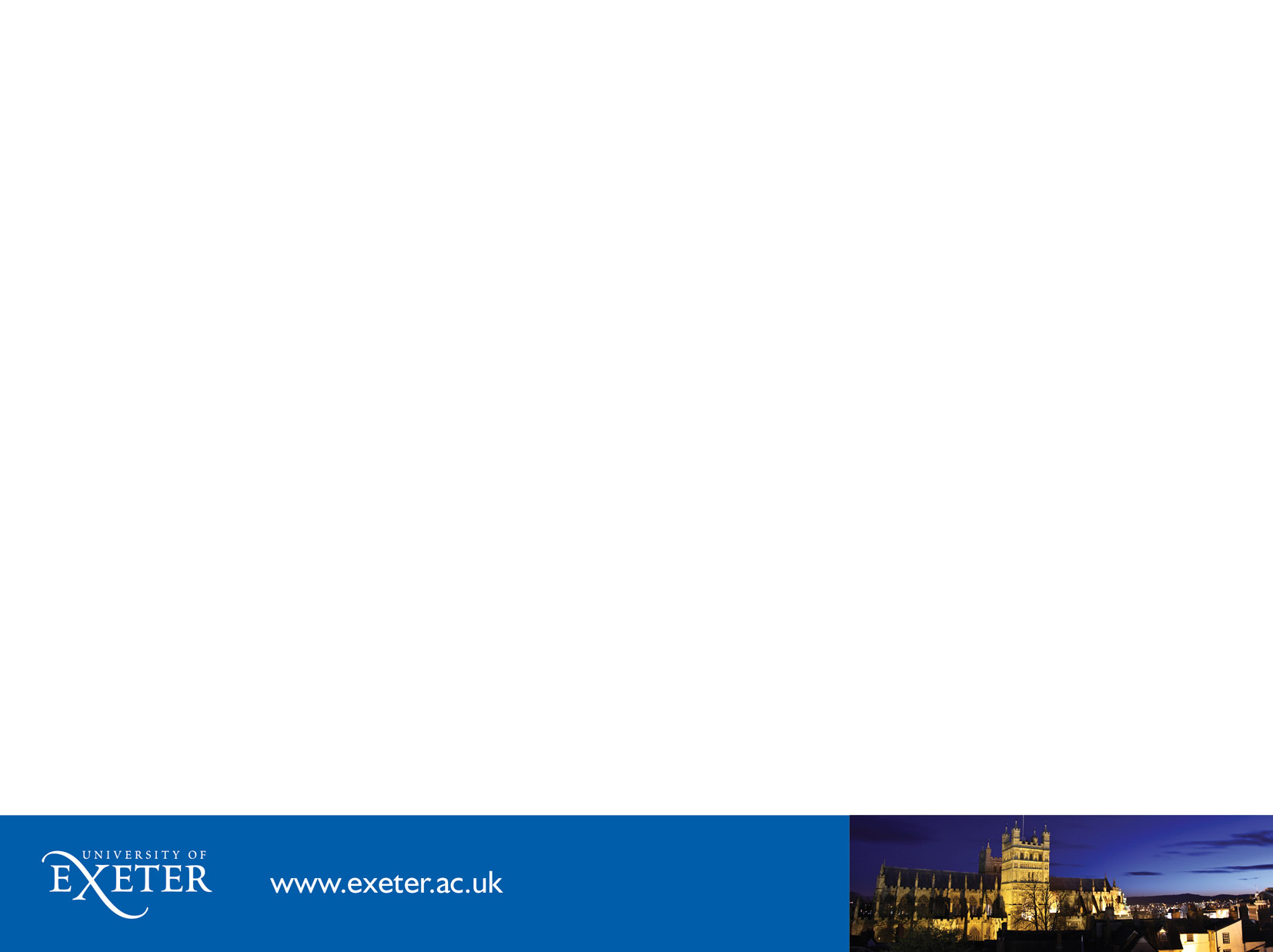 PAL!
We were interested in scaffolding the creation of a community of learners’ and creating opportunities for students to develop their sense of belonging to the imagined community of successful L2 users.

Community of Practice: Lave and Wenger’s (1991):
Through a process of legitimate peripheral participation newcomers interact with old-times in a given community setting, becoming increasingly experienced in the practices that characterise that community, and gradually move towards fuller participation in that community.
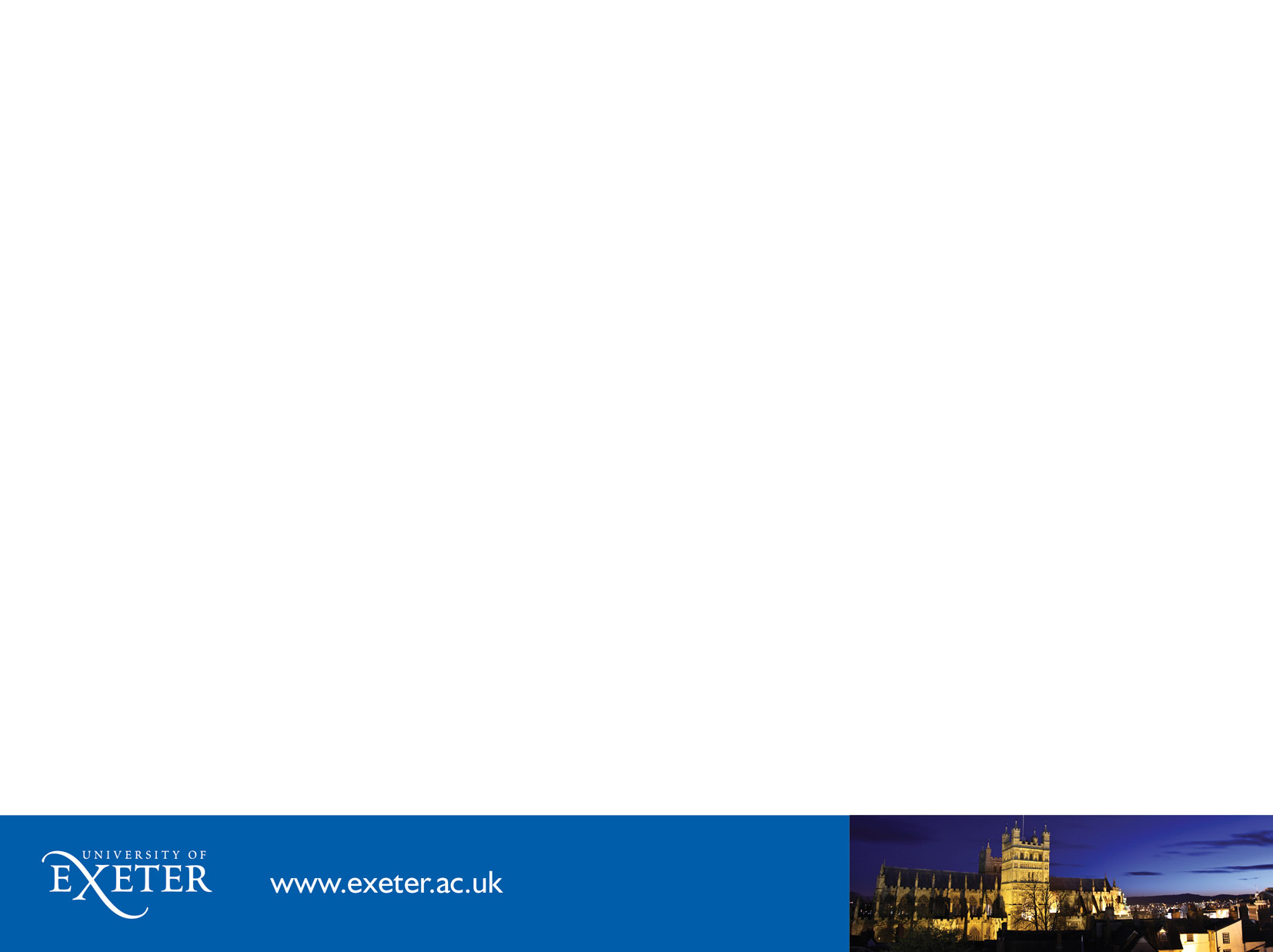 PAL! 
P2/3 3:47
And I think if anyone is interested in doing teaching then it’s quite a good way to get some practice. And it’s always good for CVs like showing that you can work with other people and help teach them.
4:17
N: Yeah, I suppose up until now our language hasn’t been good enough I guess to be able to teach but now at degree level we’ve got enough knowledge to go and explain things.
4:54
N: Oh yeah because when I had my interview for my year abroad placement I spoke a lot about PAL and that was one of the things that made them give me the job really […] And also it is a way of boosting your confidence because you realise how far you’re come since first year
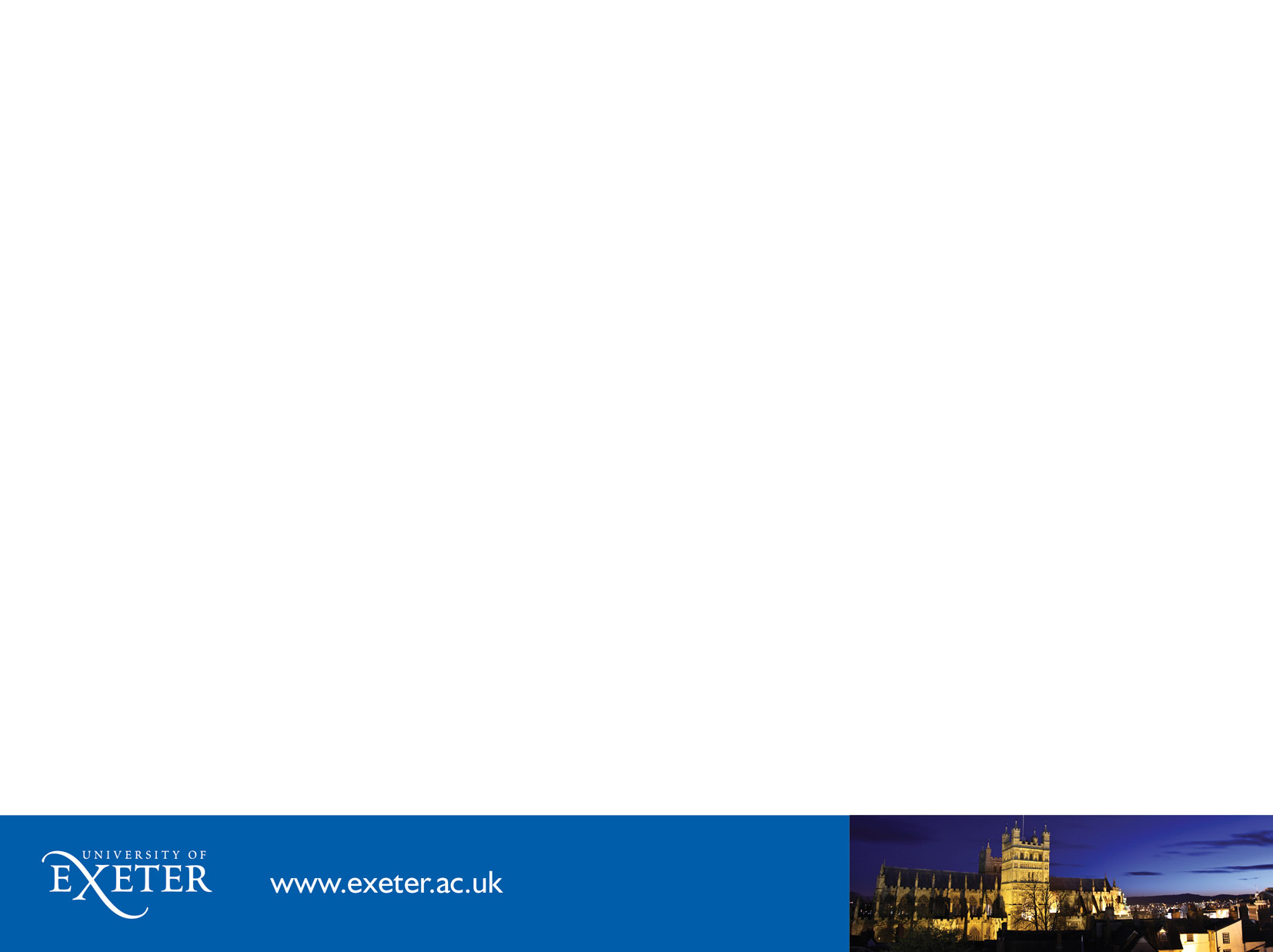 PAL! 
VIDEO
P1 4:24
So you either have to say right we have to make this continuous and that all comes down to your teacher because obviously if I turned up by myself with my partner then that’s not great because there’s no teacher for us. So it’s very much you rely a lot on the availability of your teacher to be able to help you out. But again that’s completely normal because they’re doing it of their own will and take up their own time. So I think the challenge for me was timing, finding a communal time. 
Sorry I didn’t know that was the term I was supposed to use – facilitator.
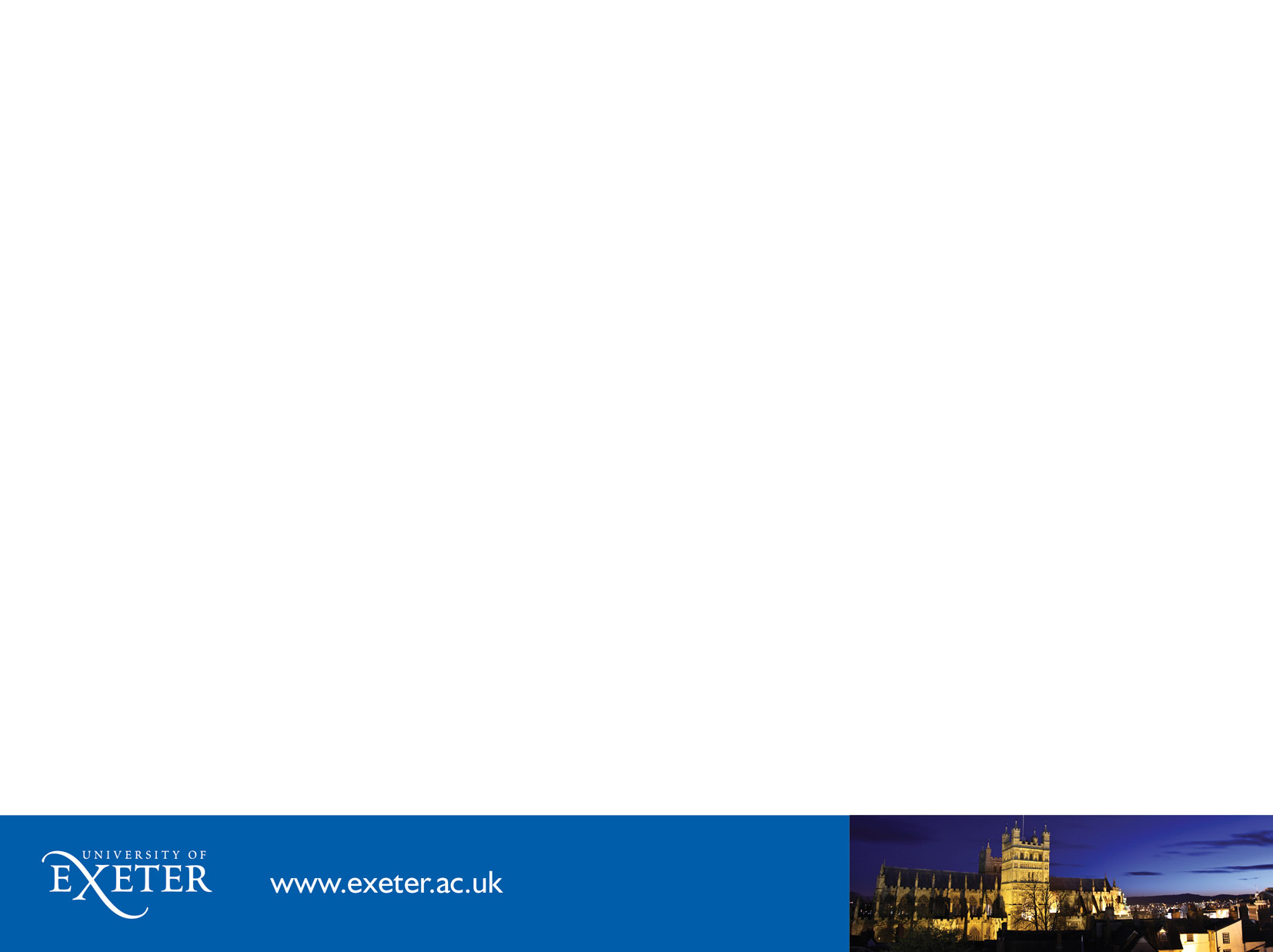 Students’ feedback
Value for money
I appreciate that cost might be the main restricting factor in providing more classes and tuition. This may not be the appropriate forum, but I can’t help but think that , given the tuition fee we pay, if the University spent their money less on extra-curricular programmes and more on the actual teaching of ur degree courses, my fellow students, who, maybe less vocally, do share my sentiments _ and I would feel happier that we are getting ‘value’ for our money.

Four hours a week are not enough to learn a language. I would get more for my 9K in a private school.
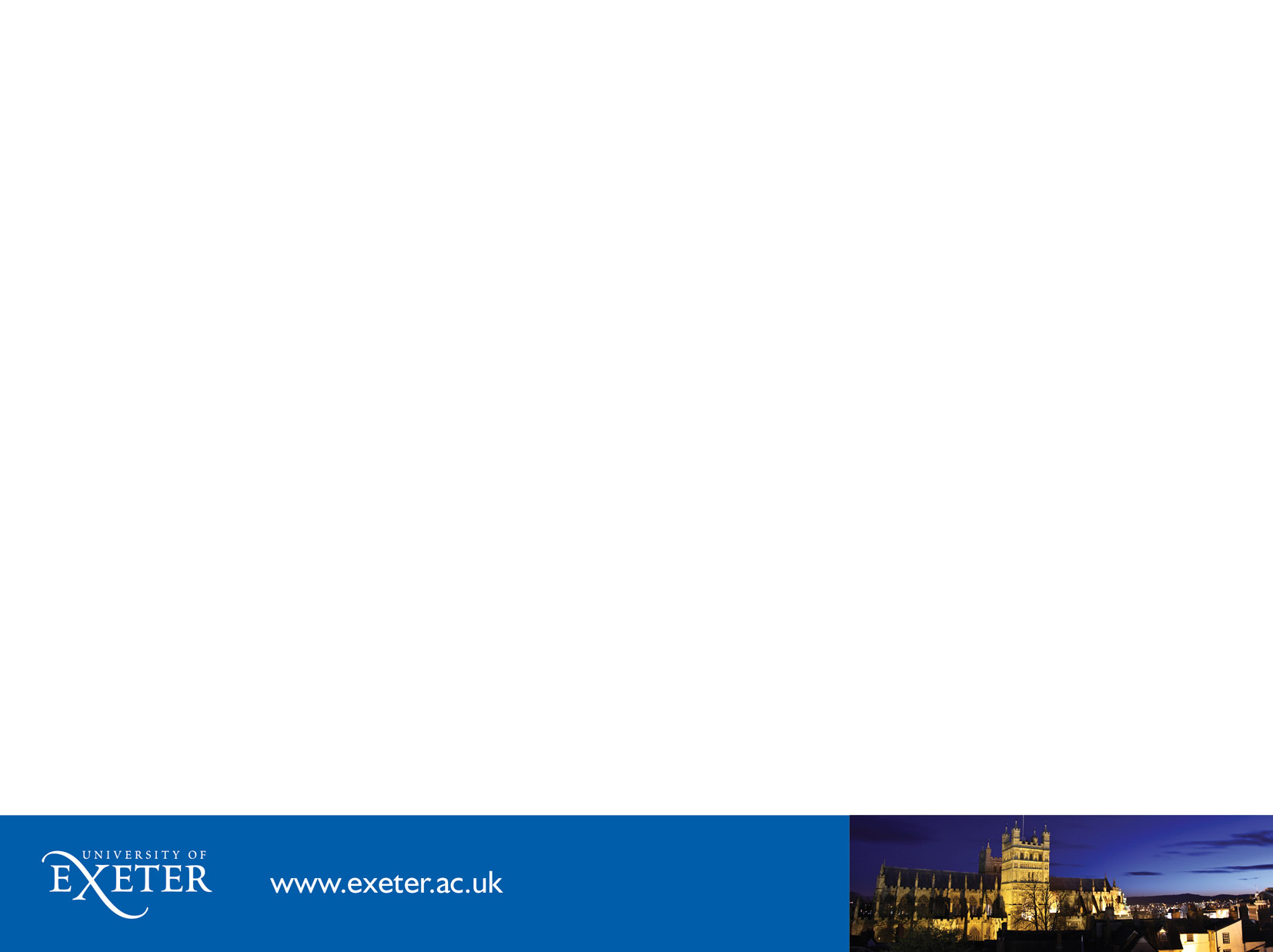 PAL!
‘Imagined communities’ 
Language learners are stimulated to invest or not in their language learning depending on the communities that they see or imagine themselves belonging to in their present or in their future.
(Norton, 2001)